Session 1
Introduction to the CLAS Standards
CLAS Training [ADD DATE]
[ADD PRESENTER NAME]
[ADD ORGANIZATION NAME]
Learning Objectives
Understand the historical context of CLAS
Differentiate between equality and equity
Recognize at least five cultural differences that humans experience
Explain the value of implementing CLAS
1
Activity
2
Key Terms
CLAS—Culturally and Linguistically Appropriate Services that are respectful and responsive to cultural practices, language, literacy, and communication needs  

Limited English Proficiency (LEP)—speaking, hearing or reading English less than “very well”or insufficiently to ensure equal access to public services without language assistance

Language assistance (access)—interpretation (spoken or signed) and translation (written)
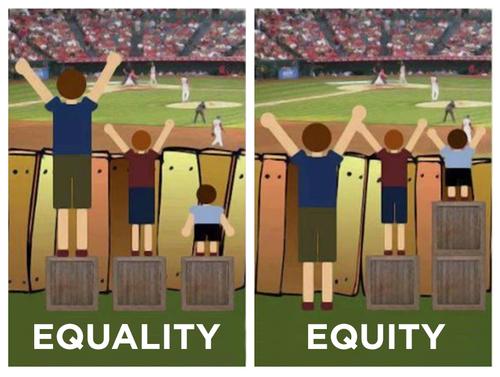 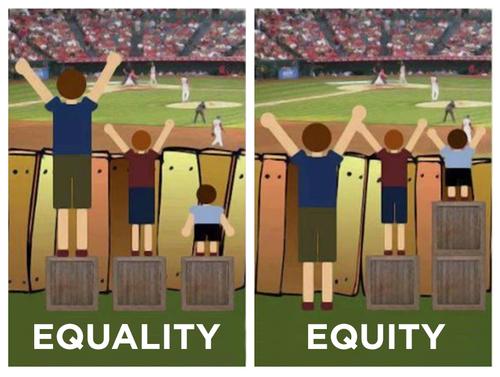 These images are credited to the City of Portland, Oregon, Office of Equity and Human Rights for their adaptation from the original graphic.http://www.portlandoregon.gov/oehr/article/449547
4
Civil Rights Act of 1964
Title VI
No person in the United States shall, on the ground of race, color, or national origin, be excluded from participation in, be denied the benefits of, or be subjected to discrimination under any program or activity receiving Federal financial assistance.
Post Civil Rights Act
2000	Executive Order 13166: Meaningful access for LEP2005	WA Executive Order 05-03: Plain talk2006	CLAS Standards2006 	WA Senate Bill 6194: Multicultural education2008	Joint Commission and the National Committee for 	Quality Assurance2010	Patient Protection and Affordable Care Act2012	Health Care and Education Reconciliation Act2013	Enhanced CLAS Standards
Who are CLAS Standards for?
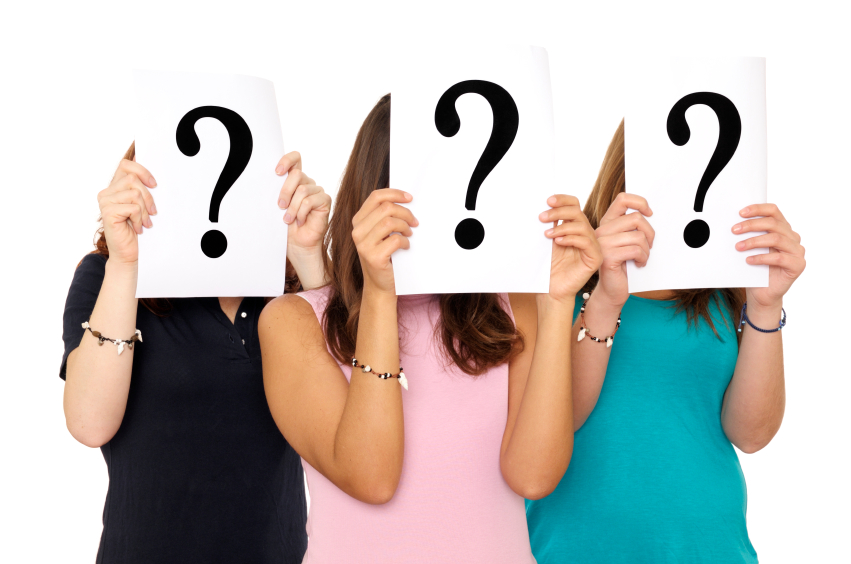 7
Cultural Differences
Age
Country of origin
Ethnicity
Gender
Language                               
Physical abilities
Race
Religion
Sexual orientation
Socio-economic status
Spiritual beliefs
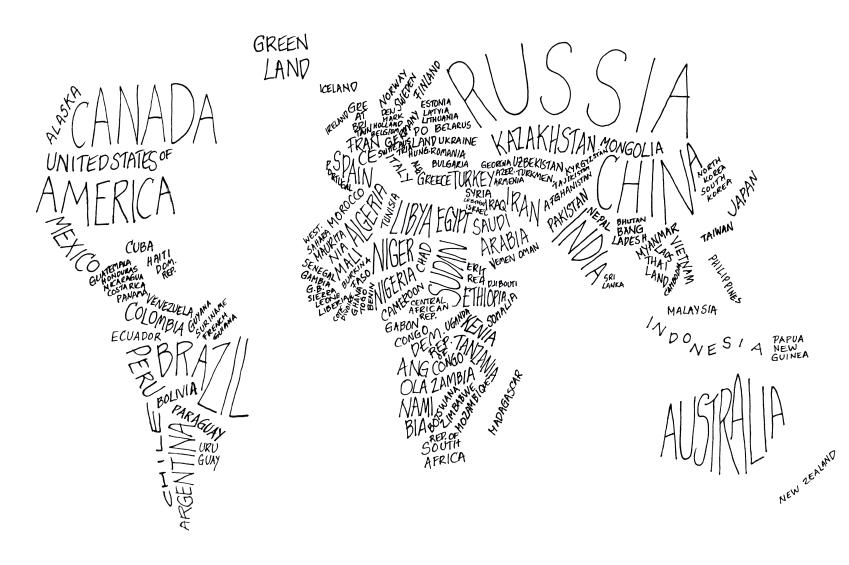 8
Cultural Differences, continued
Cognitive ability or limitations
Community networks
Degree of acculturation
Economics
Education
Employment
Family, household
Generation
Geographic location
Immigration status
Income
Knowledge, experience
Language proficiency
Literacy
Marital status
Military experience
Parental status
Political context
9
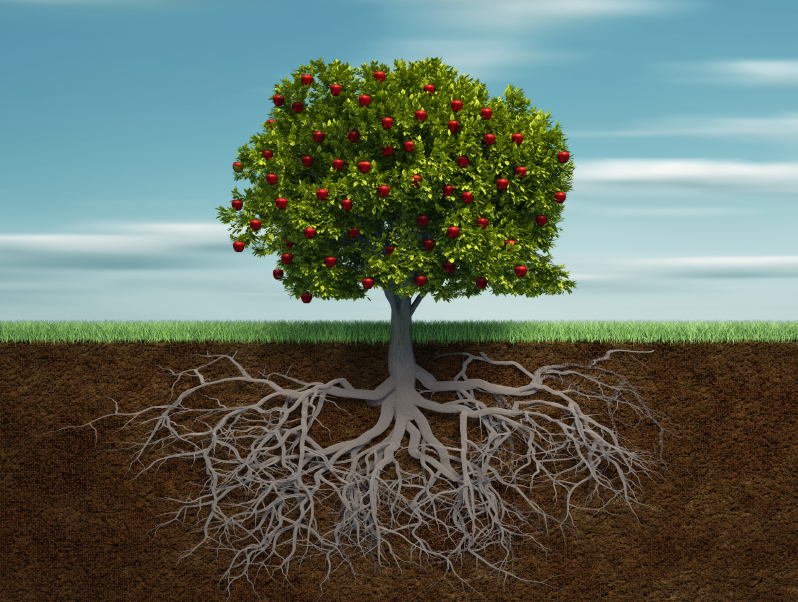 10
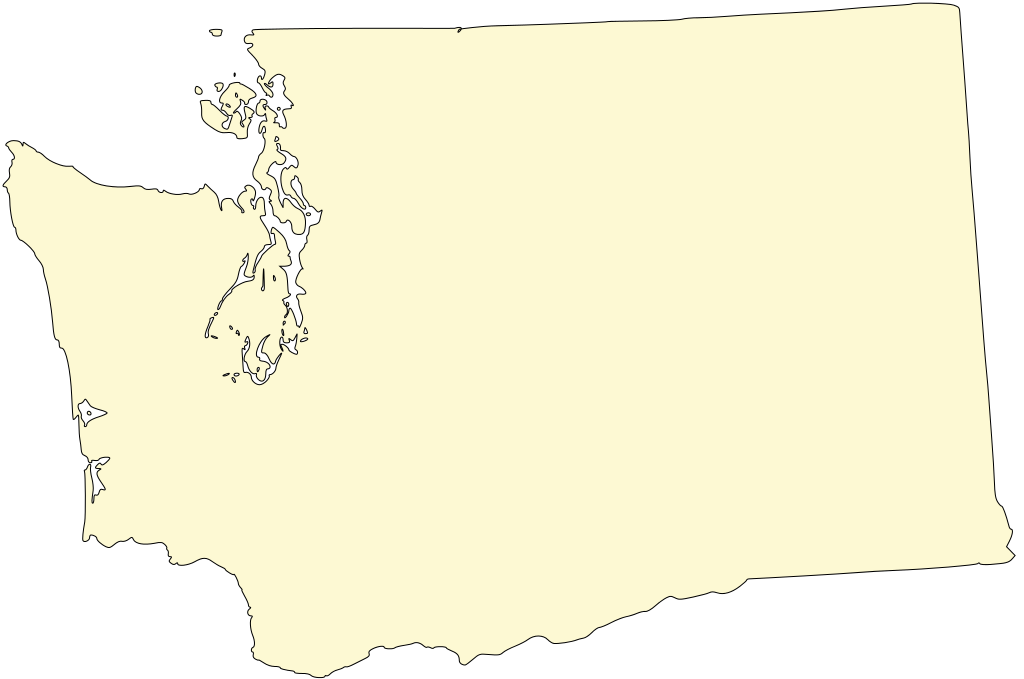 200+ Languages
Most ethnically diverse school district in the entire country
29 Federally Recognized Tribes
Iraq
Refugees
Somalia
DRC
Burma
Burma
4% of households live in linguistic isolation
Top 5 Languages Spoken
Chart A: Census Data
Chart B: OSPI Data
HANDOUT 1C: Language Data
12
I’m from the U.S
I’m from Jamaica
Good health outcomes
Je suis du Cameroun
Linguistically appropriate
Linguistically appropriate
Culturally appropriate
Good health outcomes
Linguistically appropriate
Linguistically appropriate
Linguistically appropriate
Culturally appropriate
Culturally appropriate
Culturally appropriate
Why Implement CLAS?
Respond to demographic changes
Eliminate long-standing disparities
Change organizational culture
Improve quality of services and outcomes
Meet legislative and accreditation mandates
Gain a competitive edge in the market place
Decrease likelihood of liability claims
Maintain credibility
15
Principal Standard
Provide effective, equitable, understandable, and respectful quality care and services that are responsive to diverse cultural health beliefs and practices, preferred languages, health literacy and other communication needs.
SMALL GROUP DISCUSSION: What is your organization doing to currently meet this standard?
16
Thank You!
17